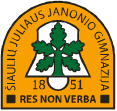 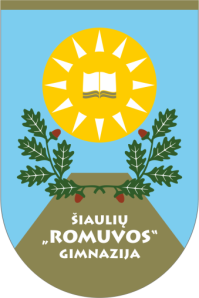 Mentorė – Zita Stankevičienė, Šiaulių Juliaus Janonio gimnazijos direktoriaus pavaduotoja ugdymui.​
Konsultuojamoji –  Daiva Rindzevičienė, Šiaulių „Romuvos“ gimnazijos direktoriaus pavaduotoja ugdymui.​
Mentorystės trukmė: 2023 m. sausis-gegužė
SVARBIAUSIA
„NEPERDEGTI...“
Pasidalytai lyderystei
Meistriškumui
Asmenybės
augimui
Rezultatyvumui
POVEIKIS
Sprendimų pagrįstumui
Veikimas kartu
Kolegialiam mokymuisi
Tobulinimo kultūrai
Veiklos kryptingumui
Rezultatyvumui